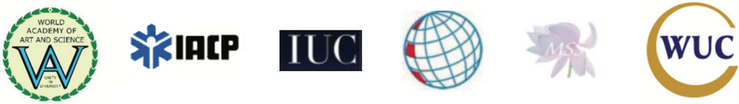 Informal Sources of Social PowerInter-University Centre, Dubrovnik, Croatia31st Oct – 2nd Nov, 2016
Janani Ramanathan
Associate Fellow, World Academy of Art and Science
Research Associate, Mother’s Service Society
Informal Sources of Social Power
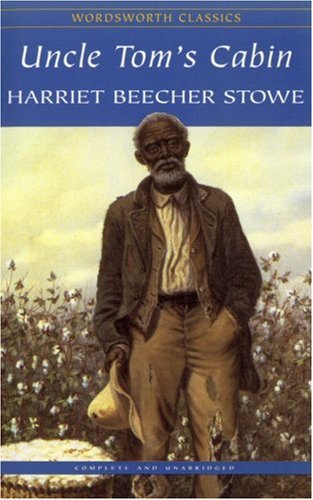 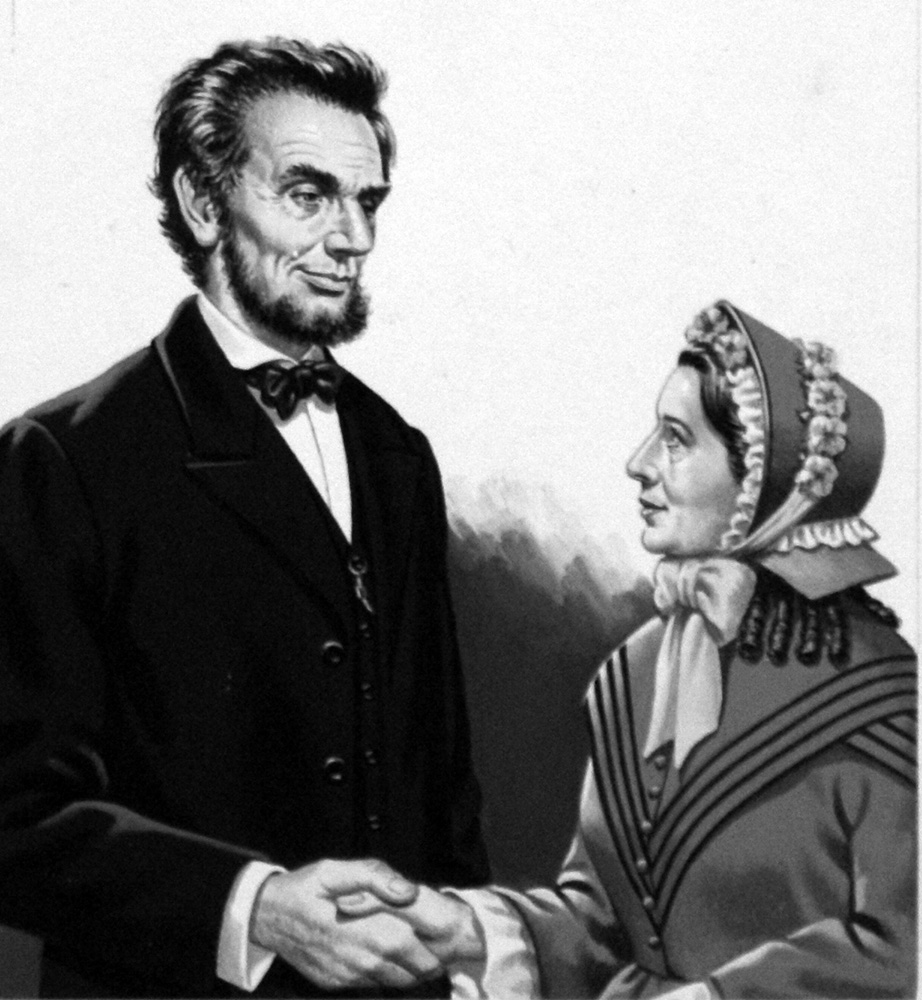 Abraham Lincoln and Harriet Stowe
Informal Sources of Social Power
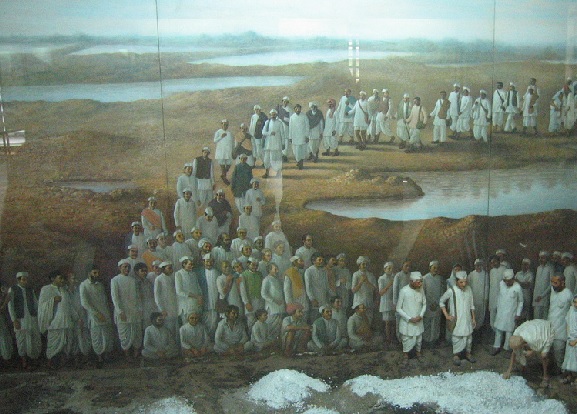 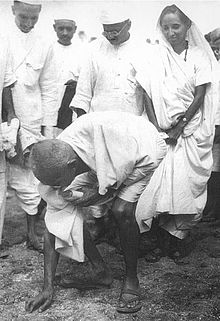 Salt March and the Indian Freedom Movement
Informal Sources of Social Power
Formal			Informal
United Nations		Humanity
Military 			Patriotism
Company 			Brand value 	
Law				Public opinion
Government 			Nationality 
University			City
Family				Relationships
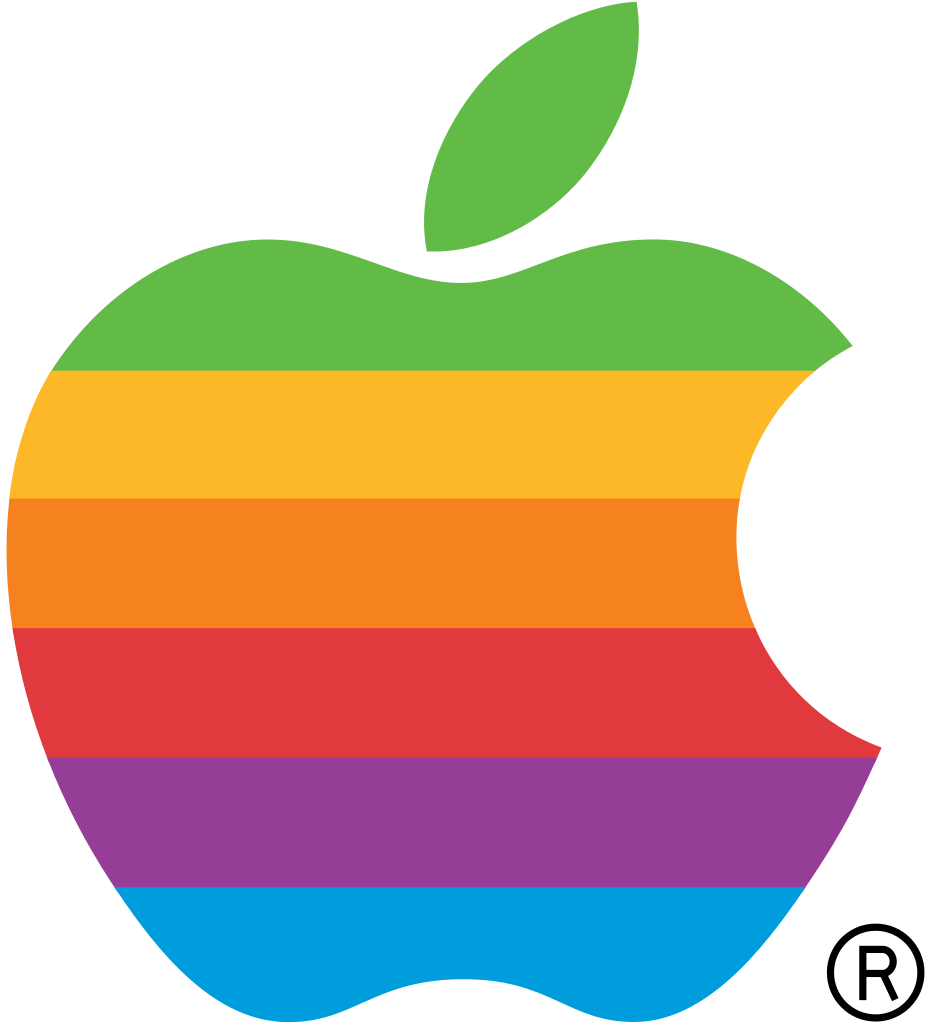 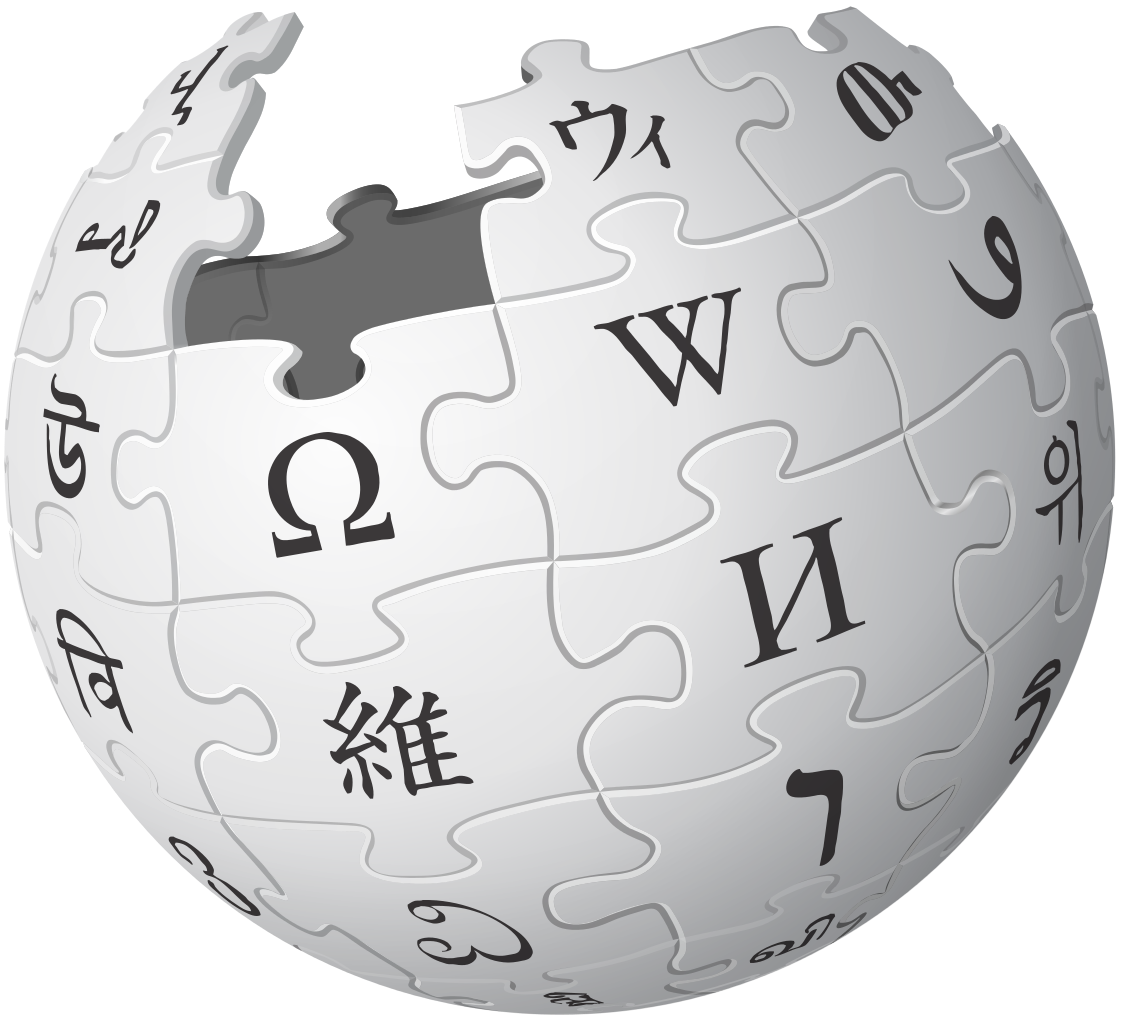 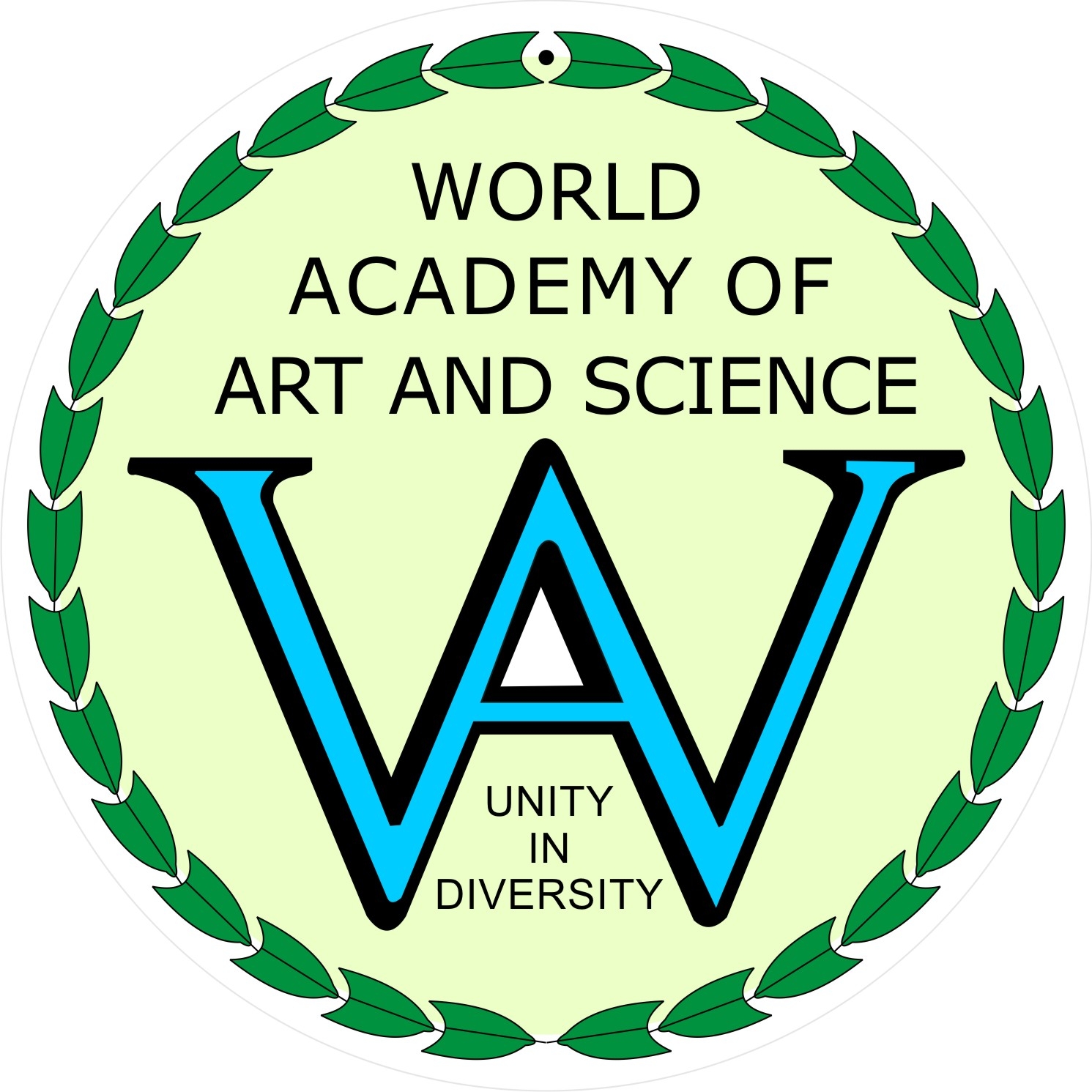